Ben u zorgverlener in de oncologische zorg en wilt u weten welke vormen van complementaire zorg passend en effectief zijn bij de klacht(en) van uw patiënten? 
Vul dan nu de online vragenlijst in over onze ontwikkelde tool.
Wilt u ons helpen door het invullen van een online vragenlijst?
Het bekijken van de tool en beantwoorden van de vragen kost in totaal ongeveer 15 minuten.
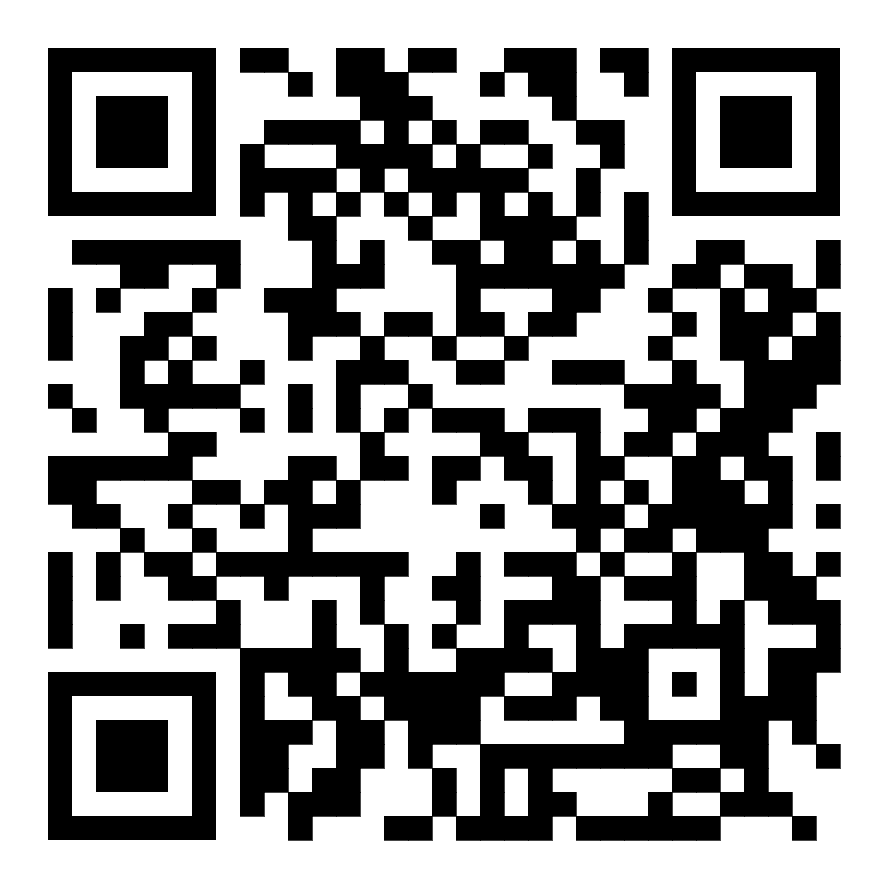 Meedoen met dit onderzoek? Ga naar https://nivel.survalyzer.eu/mlvkgddqpd?l=nl
of scan de QR code.
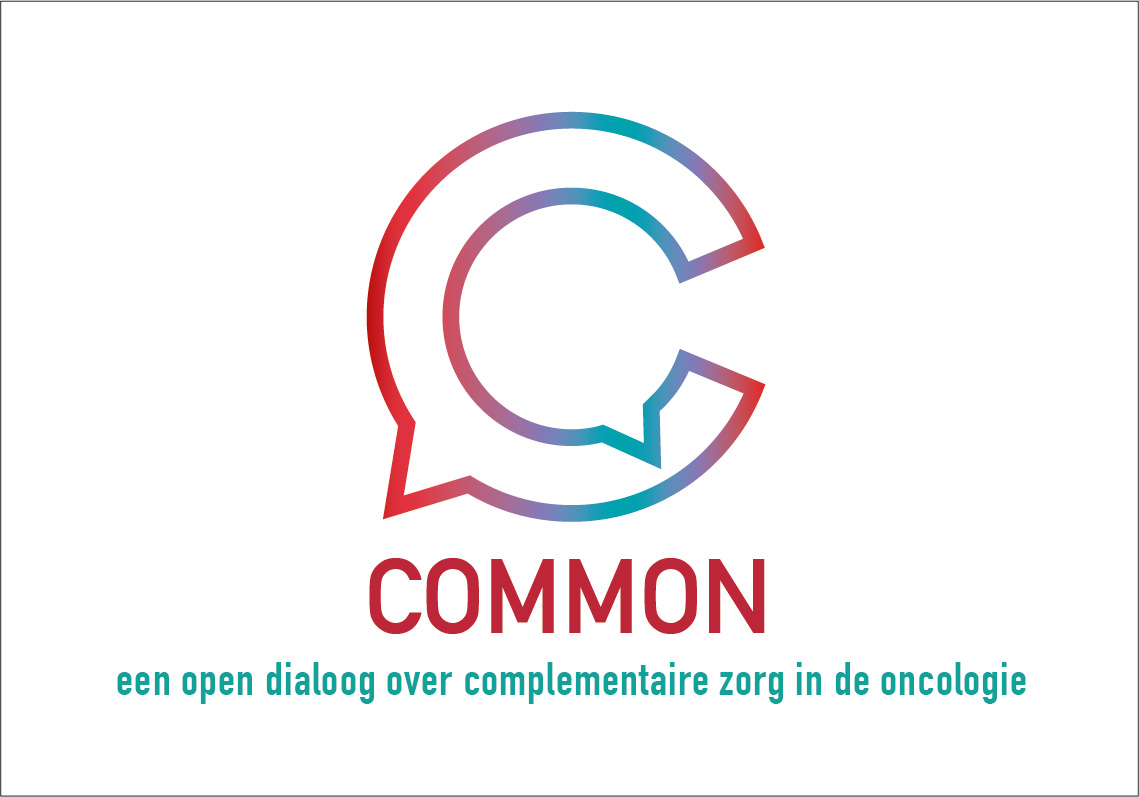 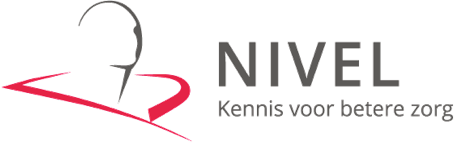